Мое лето!
Презентация ученицы 2 «А» класса школы №1003 
Алины Алибековой.
Г.Москва
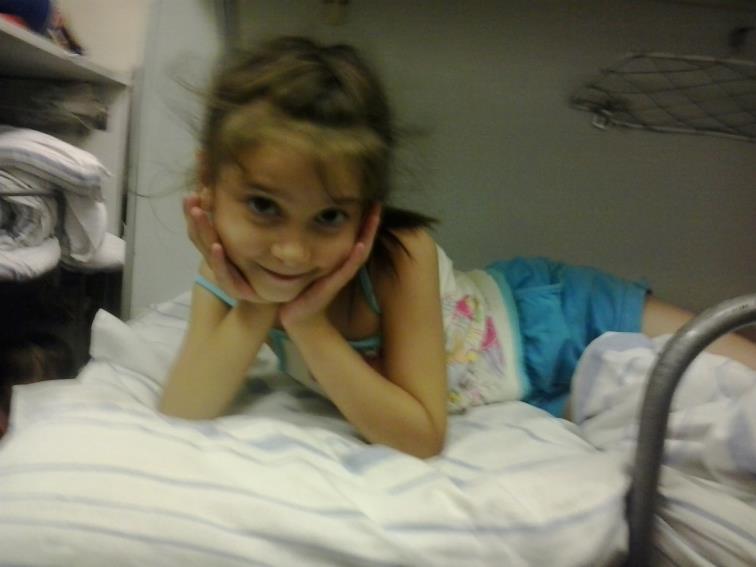 Я еду в Дагестан к дяде.
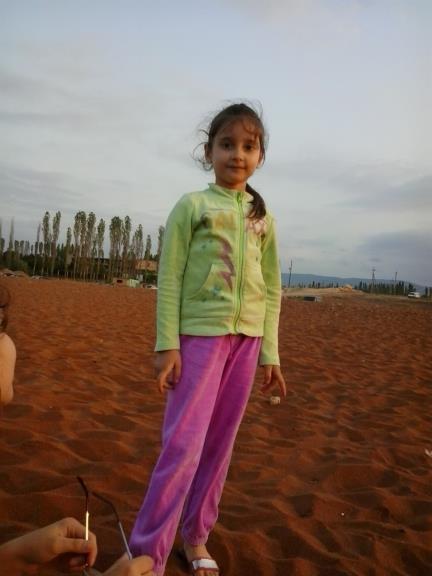 ВОТ ТАКАЯ ТАМ ПРИРОДА.
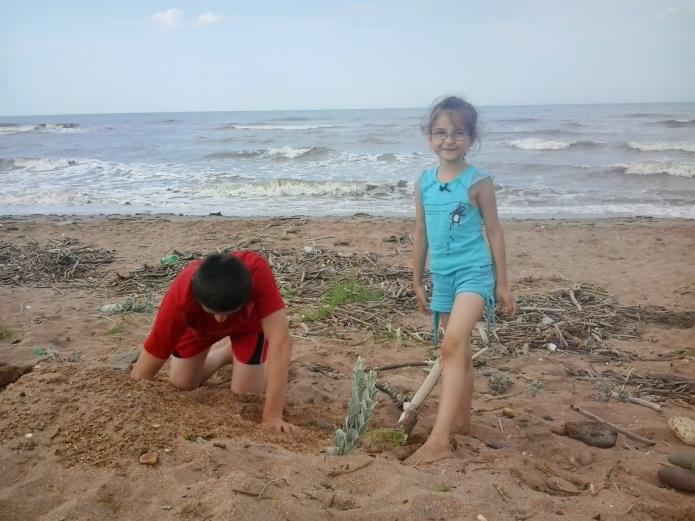 СТРОИМ ЗАМКИ ИЗ ПЕСКА.
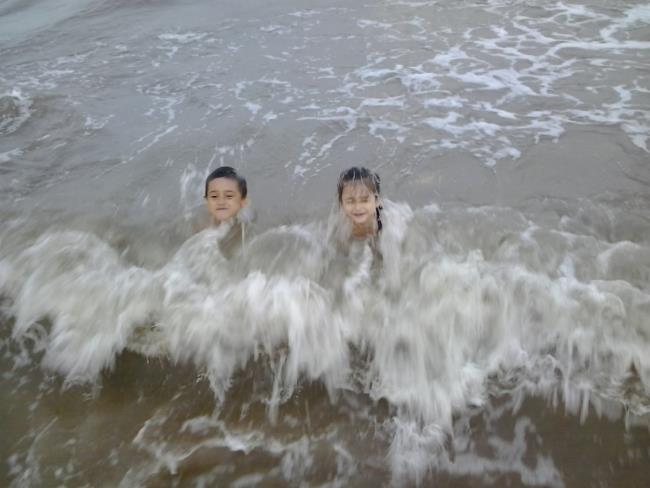 АХ, МОРЕ, МОРЕ…
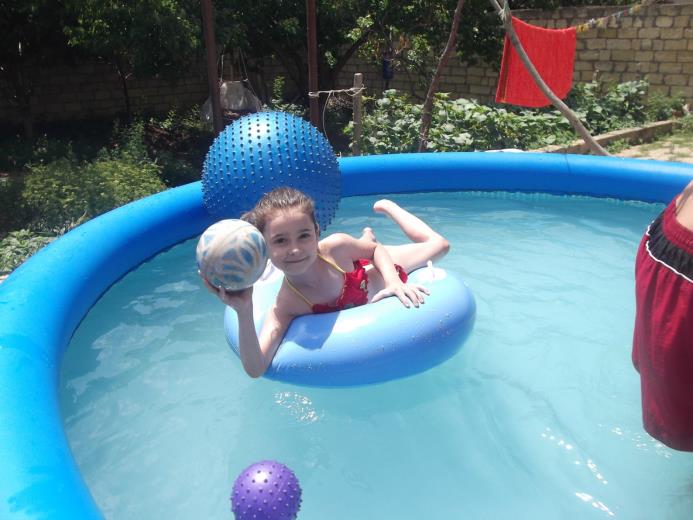 У дяди на даче я греюсь на солнышке.
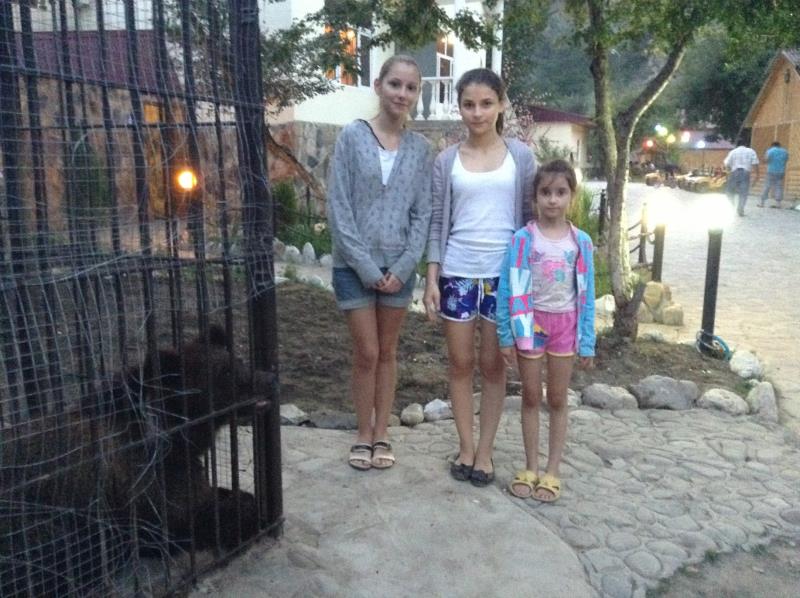 Около кафе.
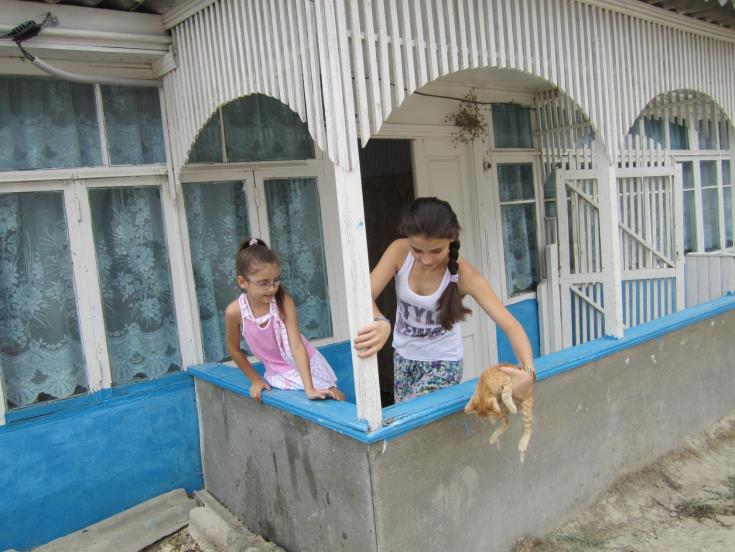 В Дагестане у бабушки тоже успели погостить.
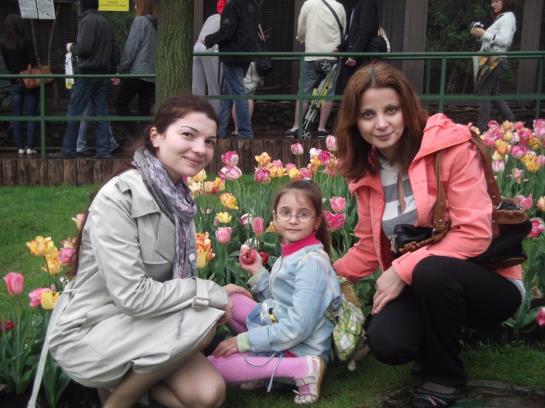 Во время каникул я гуляла и по Москве.
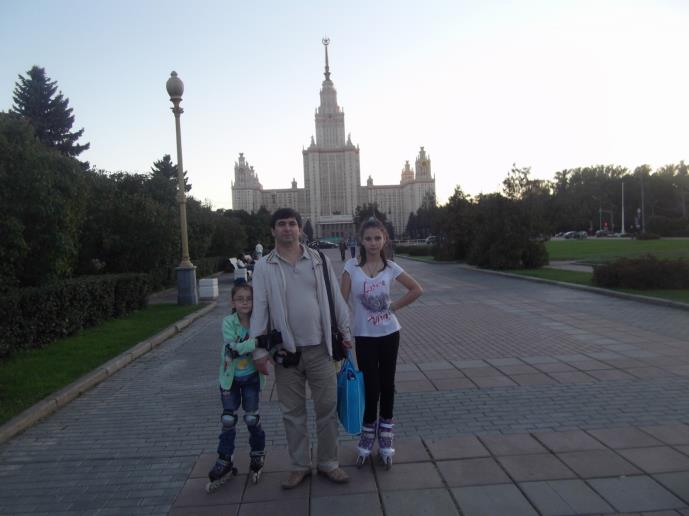 С папой и сестрой на Поклонной горе
Ведем здоровый образ жизни.
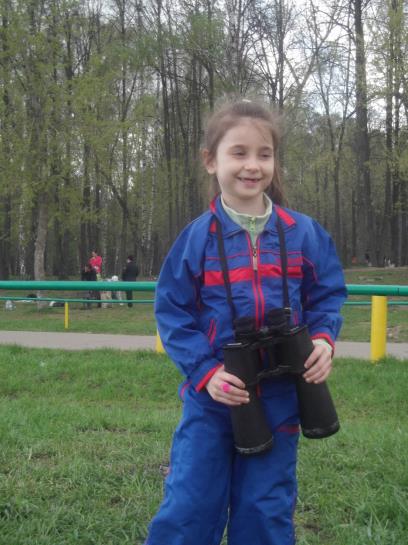 В Москве,
В Мещере.
СПАСИБО ЗА ВНИМАНИЕ!
Надеюсь, что вы тоже хорошо отдохнули летом!